Figure 1 Frequency of INR higher than the upper limit of the target level. INR, international normalized ratio.
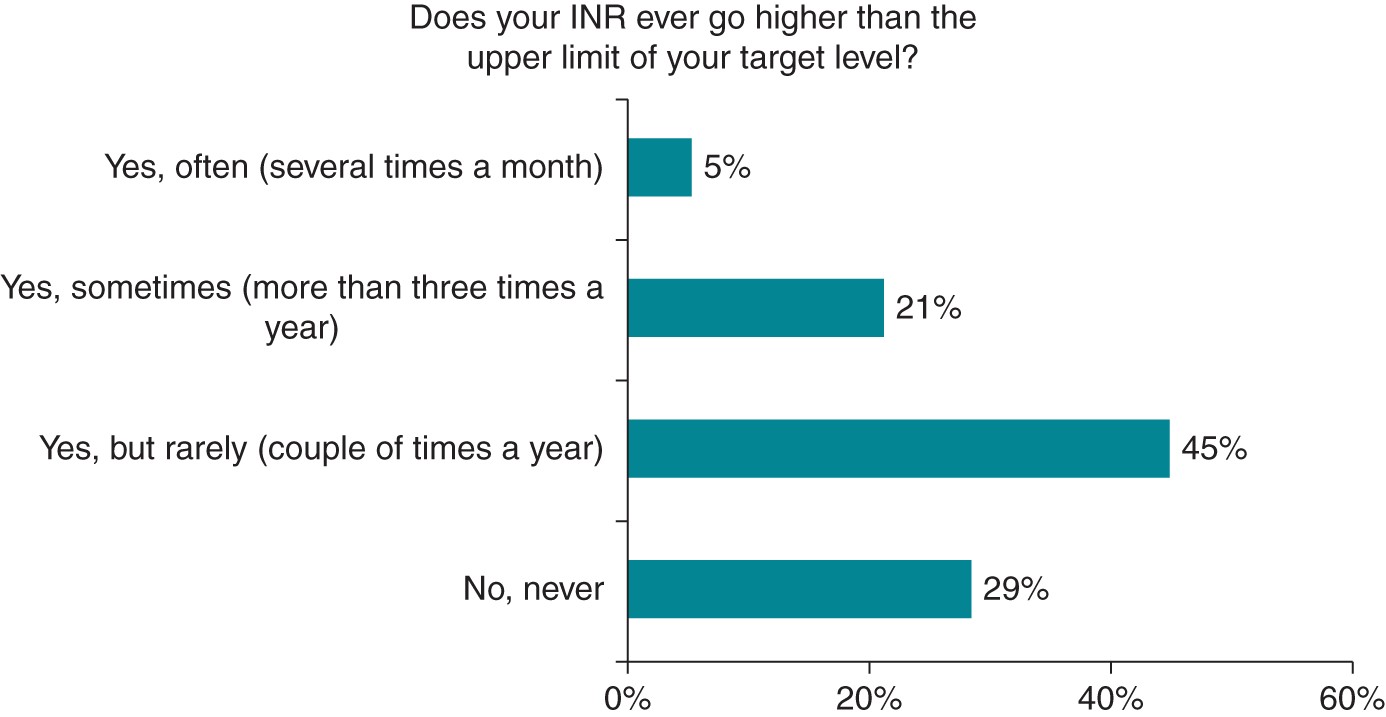 Europace, Volume 18, Issue 1, January 2016, Pages 151–155, https://doi.org/10.1093/europace/euv317
The content of this slide may be subject to copyright: please see the slide notes for details.
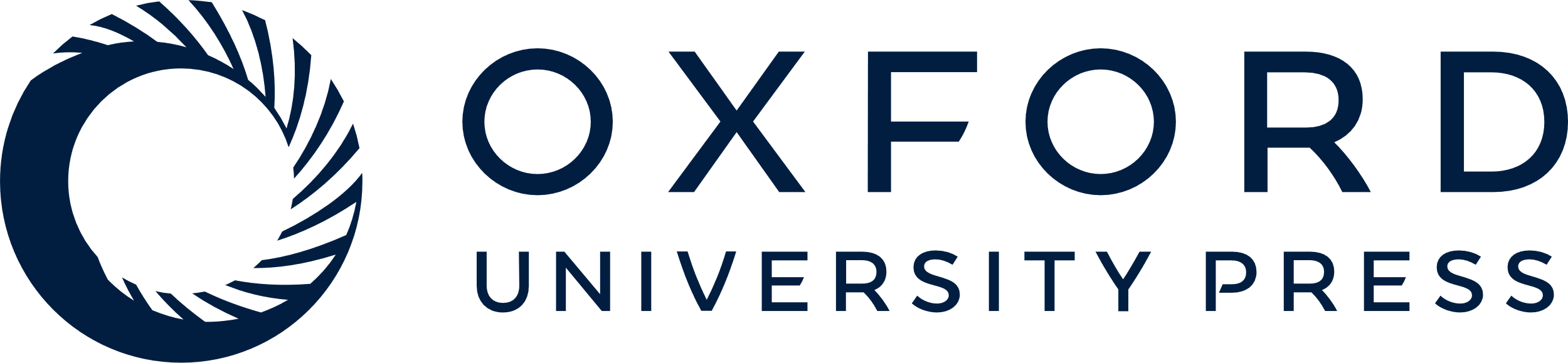 [Speaker Notes: Figure 1 Frequency of INR higher than the upper limit of the target level. INR, international normalized ratio.


Unless provided in the caption above, the following copyright applies to the content of this slide: Published on behalf of the European Society of Cardiology. All rights reserved. © The Author 2015. For permissions please email: journals.permissions@oup.com]
Figure 2 Monitoring on NOACs.
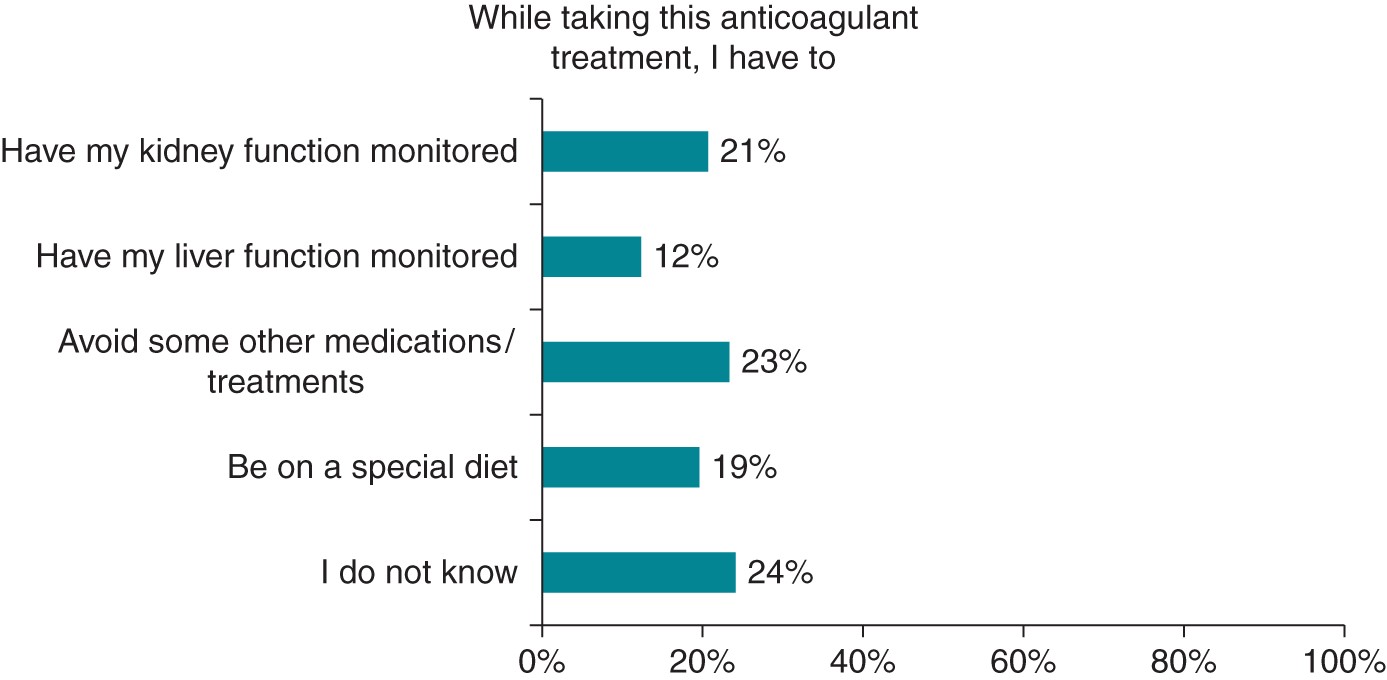 Europace, Volume 18, Issue 1, January 2016, Pages 151–155, https://doi.org/10.1093/europace/euv317
The content of this slide may be subject to copyright: please see the slide notes for details.
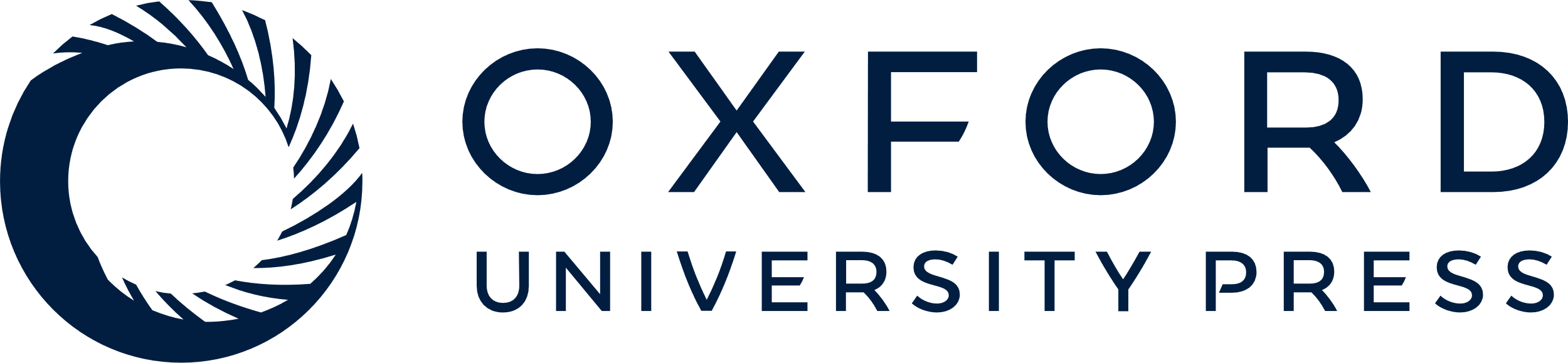 [Speaker Notes: Figure 2 Monitoring on NOACs.


Unless provided in the caption above, the following copyright applies to the content of this slide: Published on behalf of the European Society of Cardiology. All rights reserved. © The Author 2015. For permissions please email: journals.permissions@oup.com]
Figure 3 Patients with bleeding on different anti-thrombotic therapies.
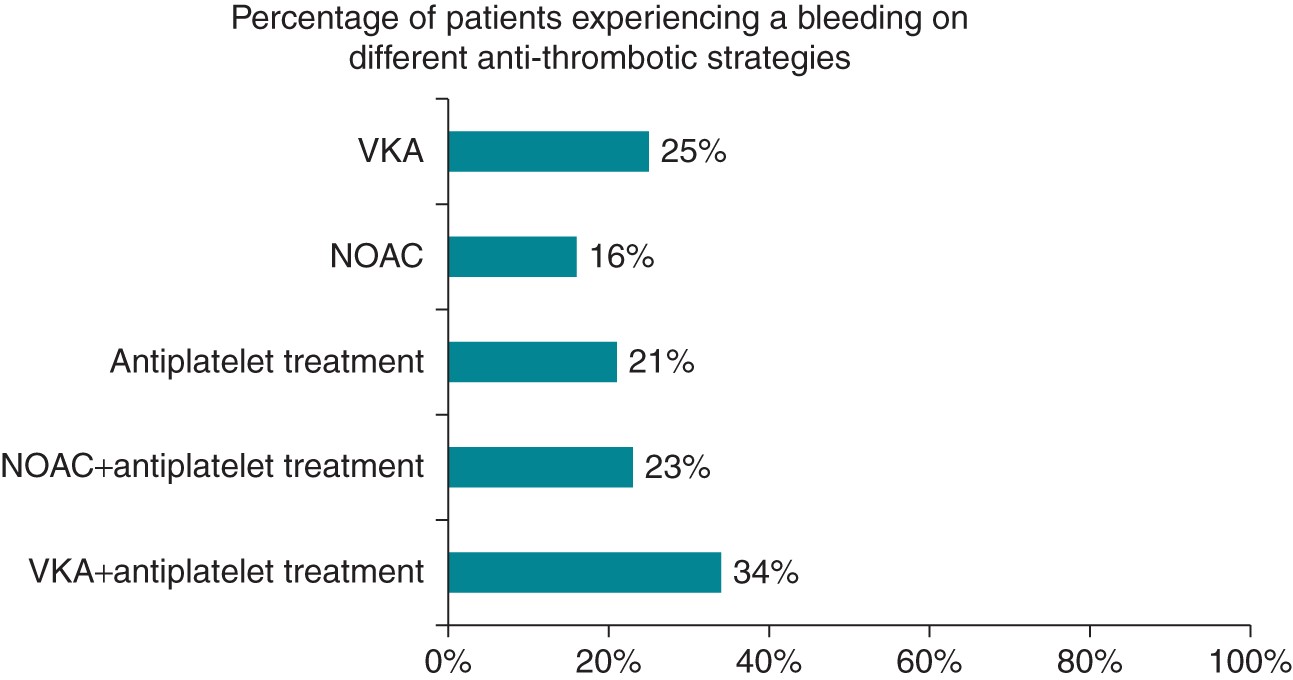 Europace, Volume 18, Issue 1, January 2016, Pages 151–155, https://doi.org/10.1093/europace/euv317
The content of this slide may be subject to copyright: please see the slide notes for details.
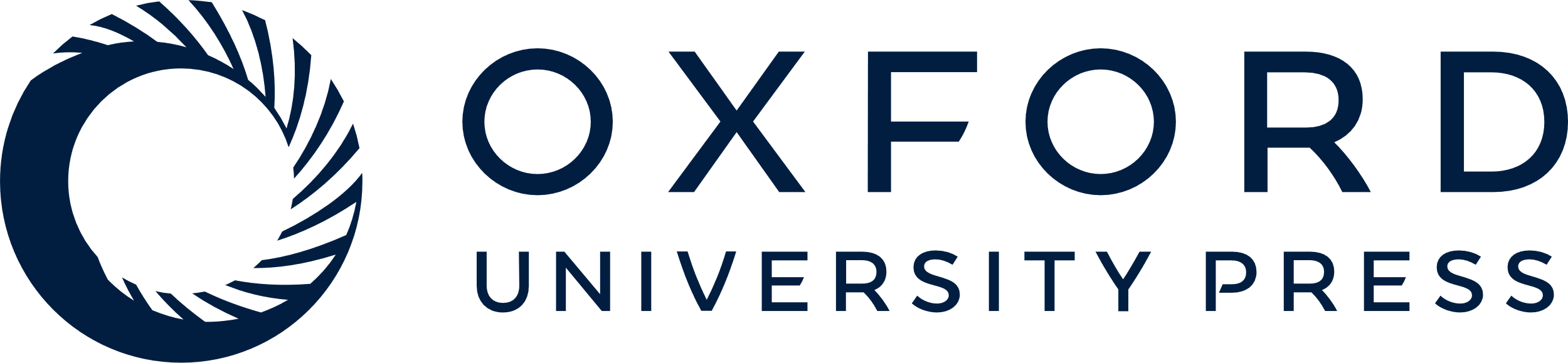 [Speaker Notes: Figure 3 Patients with bleeding on different anti-thrombotic therapies.


Unless provided in the caption above, the following copyright applies to the content of this slide: Published on behalf of the European Society of Cardiology. All rights reserved. © The Author 2015. For permissions please email: journals.permissions@oup.com]
Figure 4 Reasons for anticoagulation discontinuation. INR, international normalized ratio.
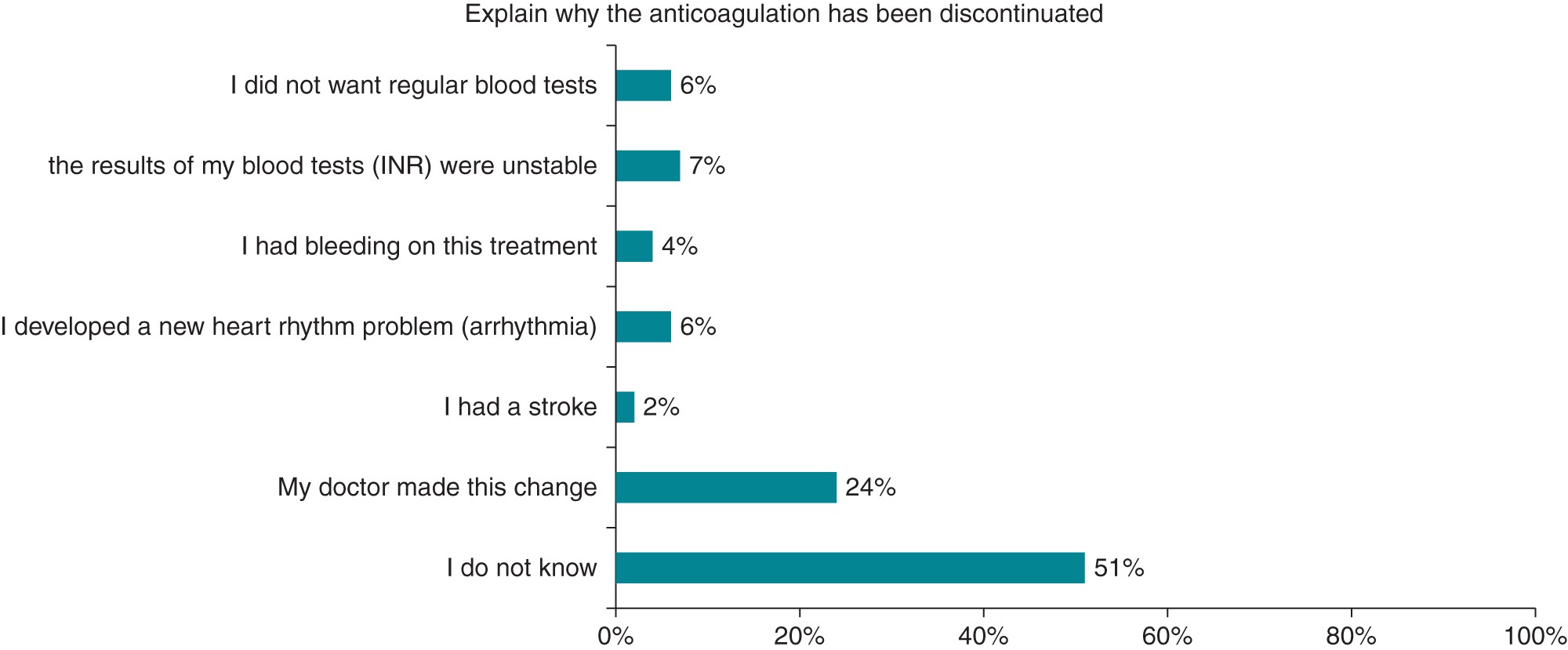 Europace, Volume 18, Issue 1, January 2016, Pages 151–155, https://doi.org/10.1093/europace/euv317
The content of this slide may be subject to copyright: please see the slide notes for details.
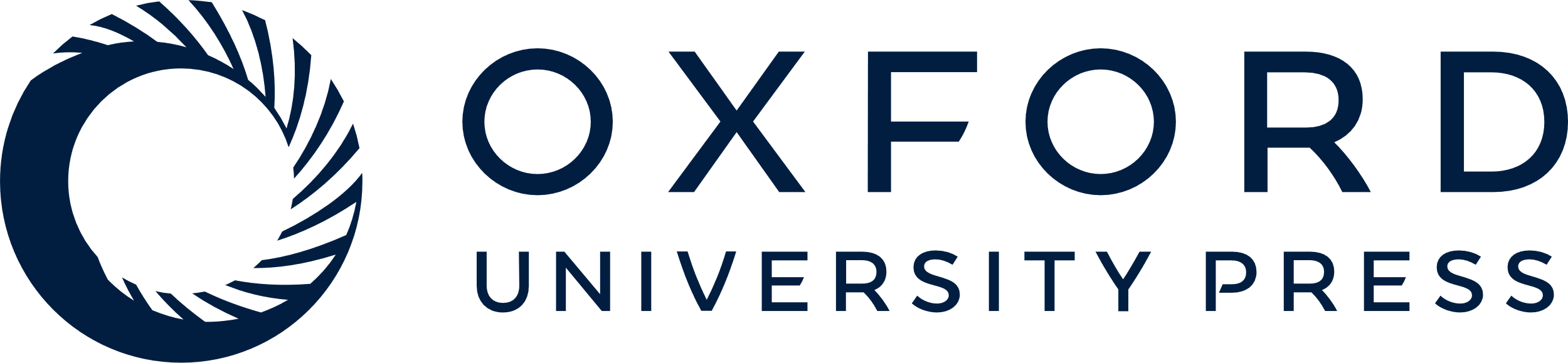 [Speaker Notes: Figure 4 Reasons for anticoagulation discontinuation. INR, international normalized ratio.


Unless provided in the caption above, the following copyright applies to the content of this slide: Published on behalf of the European Society of Cardiology. All rights reserved. © The Author 2015. For permissions please email: journals.permissions@oup.com]